Tax ReportingSMD Graduate StudentsFebruary 26, 2019This document is produced for informational purposes only, and should not be considered tax, financial or legal advice.  Please consult your own tax or financial advisor with any questions. Caroline Burnicki			           Debbie Toms       Sr Director Tax Compliance			   Payroll Manager
Tax Reporting:U.S. Citizens, Permanent Residents and Resident Aliens for Tax Purposes
U.S. Citizens, Permanent Residents and Resident Aliens for Tax Purposes – Tax Reporting
Fellowships/assistantships coded as 6000 and 6002 are not considered compensation for services (i.e., wages).  These amounts are for your educational benefit (whether that fulfills research or teaching requirements for your degree).

The IRS provides that amounts received as fellowships are not required to be reported as wages on a W-2 or as income on a Form 1099-MISC.  However, these amounts are taxable income if used for nonqualified expenditures.

Because these fellowships are not considered wages, they are not subject to income tax withholding.
U.S. Citizens, Permanent Residents and Resident Aliens for Tax Purposes – Tax Reporting
Fellowships/assistantships are not taxable if used for qualified expenditures.
Qualified expenditures – candidate for degree and amount used for tuition or fees, books, supplies and equipment required for courses

Fellowships/assistantships are taxable if used for non-qualified expenditures.
Nonqualified expenditures – amounts used for room, board, travel, equipment, living expenses not required as part of education
Filing 2018 Income Tax Returns
Filing 2018 Income Tax Returns
Step 1 – Gather your documents necessary to complete your 2018 federal and state income tax returns.

Step 2 – Determine the federal/state income tax returns that you will need to complete. 

Step 3 – Complete the federal/state income tax returns.

Step 4 – File your tax returns by April 15, 2019 (or file extensions with IRS/NY to extend due date to October 15, 2019).
Filing 2018 Income Tax Returns
Step 1 – Gather your documents necessary to complete your 2018 federal and state income tax returns.

W-2 forms from employment you may have had during 2018
U of R fellowship/assistantship letter for 2018-Fellowship/Assistantship information is available in HRMS through Self Service. Follow the path: Main Menu > Self-Service > Payroll and Compensation > View Fellowship/Assistantship Statements
1099 Forms (1099-MISC, 1099-DIV, 1099-INT)
Documentation/receipts for any qualified educational expenses (fees, books, and supplies required for a course)
Filing 2018 Income Tax Returns
Step 2 – Determine the federal/state income tax returns that you will need to complete. 

Federal (IRS)  – New Form 1040 
Federal Forms 1040A and 1040EZ have been eliminated
Form 1040 Standard Deduction Increased for 2018
	Single or Married filing separately - $12,000.
	Married filing jointly or Qualifying widower - $24,000.
	Head of household - $18,000.
Filing 2018 Income Tax Returns
Step 2 – cont’d

State – 
If NY resident – file Form IT-201
If non-resident/part-year resident –
May need to file Form IT-203 (Non-resident/Part-year resident) with NY state
May also need to file an income tax return in your state of residence
Filing 2018 Income Tax Returns
Step 3 – Complete the federal/state income tax returns

	Determine your taxable income

How to Report Fellowship/Assistantship Income on Your 2018  Income Tax Return:

Determine taxable amount of fellowship/assistantship -
Filing 2018 Income Tax Returns
Example -
Scott is receiving 100% tuition support from the University.  In addition, he was awarded a fellowship (6002 job code) of $28,400 for the 2018-19 academic year (July 1, 2018 – June 30, 2019).  How much of the $28,400 is taxable for 2018?

Calendar Year 2018
Assistantship payments received in calendar year 2018 - $14,200 ($14,200 received in calendar year 2019). Cost of books/equipment required for and paid in 2018 for his 2018 classes - $500

$13,700 - should be reported as taxable income from his 6002 assistantship on Scott’s 2018 tax return ($14,200 less $500)**
** To support this amount on his 2018 return, Scott should keep his fellowship letter from the University (received in January 2019), receipts, and course information that lists required books/equipment totaling $500.
Filing 2018 Income Tax Returns
Step 3 (cont’d) - Complete the federal/state income tax returns

	Determine your taxable income

Determine taxable amount of fellowship/assistantship.
Complete applicable wage/income lines on tax returns

On Form 1040, enter “SCH = $(XX)” in the space to the left of the “Wages, salaries, tips” line of your tax return.  The amount reported as “SCH” is the amount of your fellowship/assistantship that you determined is taxable.
“Wages, salaries, tips” line of your tax return should include:
Amounts from Box 1 of your W-2s plus
Taxable scholarships/fellowship amounts received
Filing 2018 Income Tax Returns
Step 3 (cont’d) - Complete the federal/state income tax returns

If using a commercial software program such as TurboTax or TaxSlayer, follow the instructions provided by the software provider to report your fellowship/assistantship.
Some commercial software programs will force the federal self-employment tax to calculate if you enter an amount as wages but this amount is not reflected on a W-2.
Most commercial software program have a help or chat feature if you need assistance.
Filing 2018 Income Tax Returns
Step 3 (cont’d) - Complete the federal/state income tax returns

 TurboTax: 
       You should report your fellowship as follows: 
	1. Go to Federal Taxes>Wages and Income
	2. Scroll to the Less Common Income section and choose 		                      	    Miscellaneous Income (the last choice)
	3. Choose Other income not already reported on a Form W-2 or 	      	     Form 1099
Filing 2018 Income Tax Returns
Step 3 (cont’d) - Complete the federal/state income tax returns

	4. Answer Yes on the Other Wages Received screen
	5. Continue past Wages Earned as a Household Employee and Sick   	       	     or Disability Pay
	6. Answer Yes on the Any Other Earned Income screen
	7. Choose Other on the Enter Source of Other Earned Income screen
	8. Enter your fellowship information on the Any Other Earned 	        	    Income screen.
 
This will report your fellowship on line 7 of your Form 1040, and you will not be subject to Self-Employment Tax.
Filing 2018 Income Tax Returns
Step 3 (cont’d) - Complete the federal/state income tax returns

Calculate your total tax withholdings/payments for 2018	 - be sure to include:

IRS/Federal return 
W-2 Form, Box 2 federal income tax withheld 
Estimated income tax payments made to the IRS for the 2018 tax year

NY/state return
W-2 Form, Box 17 – state income tax withheld
Estimated income tax payments made to NY/state for the 2018 tax year
Filing 2018 Income Tax Returns
Step 3 (cont’d) - Complete the federal/state income tax returns

Determine the tax you owe based on the taxable income you reported

Refer back to instructions to calculate tax owed.  The tax owed will generally be found in the tax tables in the back of the instructions.
Determine whether you are due a refund or need to make a payment with each of your returns.
Filing 2018 Income Tax Returns
Step 4 – File your tax returns by April 15, 2019 (or file extension with IRS/NY to extend due date to October 15, 2019)

Federal – options:
Mail paper form 
Use IRS Free File if your adjusted gross income is $66,000 or less (go to IRS website)
Use commercial tax software (TurboTax, TaxSlayer, etc.)
See individual tax provider to prepare returns (ex - H&R Block)
If your taxable income is generally $55,000 or less, you can make an appointment with the IRS Volunteer Income Tax Assistance (VITA) – which offers free help.  Check the IRS website for available locations/times (appointment may be required depending on location).
Filing 2018 Income Tax Returns
Step 4 – File your tax returns by April 15, 2019 (or file extension with IRS/NY to extend due date to October 15, 2019)

NY – options:
Mail paper form 
Use Free File software if your adjusted gross income is $66,000 or less (go to NYS Tax & Finance website) 
Use commercial tax software (TurboTax, TaxSlayer, etc.)
See individual tax provider to prepare returns (ex - H&R Block)
Filing 2018 Income Tax Returns
Record Keeping – IRS Guidance on Keeping Income Tax Records

Keep records for 3 years from the date you filed your original return or 2 years from the date you paid the tax, whichever is later, if you file a claim for credit or refund after you file your return.
Keep records for 6 years if you do not report income that you should report, and it is more than 25% of the gross income shown on your return.
Keep records indefinitely if you do not file a return.
Keep records indefinitely if you file a fraudulent return.
Filing 2018 Income Tax Returns
Obtaining IRS Records – Get Transcript

Can view your tax accounts with the IRS for current and prior years.
Need to register first and provide identifying information (including information from prior year filed return)
You can get Form 1040 transcript types online or by mail. If you need your prior year Adjusted Gross Income (AGI) to e-file, choose the tax return transcript type when making your request. If you only need to find out how much you owe or verify payments you made within the last 18 months, you can view your tax account.
The method you used to file your tax return, e-file or paper, and whether you had a balance due, affects your current year transcript availability. 
https://www.irs.gov/individuals/get-transcript
U.S. Citizens, Permanent Residents and Resident Aliens for Tax Purposes
EXAMPLES AND COMPLETED TAX FORMS (pdf)
Calculate Your 2019 Estimated Tax Payments
Calculate Your 2019 Estimated Tax Payments
You may be required to make estimated tax payments with the IRS and/or the NYS Dept. of Tax (if you are a NY state resident).


Estimated tax payments are due quarterly.  You are always allowed to “pre-pay” your entire year tax estimate (100% of estimated tax) in your first quarterly payment.  Otherwise, equal installments.
Calculate Your 2019 Estimated Tax Payments
You are subject to a penalty for not making 2019 quarterly estimated tax payments to the IRS/NY state if:
You owe $1,000 or more in tax ($300 or more for NY) when you file your 2019 return in 2020 (after subtracting withholding that you had and overpayments from the prior year), AND
Your withholding/estimated payments are less than the smaller of:
90% of the tax on your 2019 return, or 
100% of the tax on your 2018 return. 

Safe Harbor – For 2019 estimated tax payments, pay the tax on your 2018 return (Form 1040) equally over the 4 quarterly payment dates (or all up front).
Calculate Your 2019 Estimated Tax Payments
IRS and NYS Tax Resources for Calculating Quarterly Estimated Tax Payments

Refer to IRS and NYS Forms listed below (which include explanation of how to estimate quarterly amounts owed) and IRS Publication 505 (Tax Withholding and Estimated Tax), available at:
https://www.irs.gov/businesses/small-businesses-self-employed/estimated-taxes
Federal – IRS Form 1040-ES
New York – NY Form IT-2105
Calculate Your 2019 Estimated Tax Payments
Example 
Anne has a 6002 assistantship. For 2019, Anne estimates her gross income to be $28,750 (½ of 18/19 assistantship and ½ of 19/20 assistantship).  For 2019 she has no W-2 wages.  She has no qualified expenditures other than tuition (which is offset directly by the University separate from the assistantship).  Anne files single, no dependents, and can’t be claimed as a dependent on someone else’s return.  Anne’s 2018 federal Form 1040 reported tax (Line 15) of $2,493. Anne’s 2018 state Form IT-201 reported tax (Line 61) of $1,089. 

Step 1 -  Calculate Anne’s 2019 taxable income for federal estimated tax purposes
Assistantship payments received in 2019 - $28,750
Cost of books/equipment required for and paid in 2019 for her 2019 classes - $0

Taxable income for 2019:  $28,750 - $12,000 standard deduction = $16,750
Calculate Your 2019 Estimated Tax Payments
Step 2 - Calculate 2019 estimated tax on federal taxable income of $16,750

From Form 1040-ES:
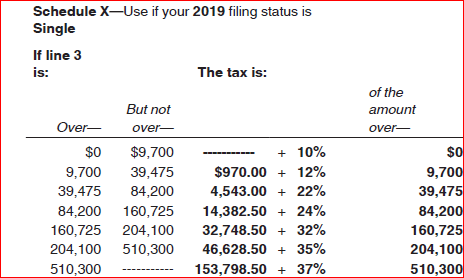 Calculate Your 2019 Estimated Tax Payments
Step 2, cont’d - Calculate 2019 estimated tax on federal taxable income of $16,750

From Form 1040-ES, Schedule X (single):

$970.00 + 
($16,750 -$9,700) x 12%  which equals $7,050 x 12% = $846.00
So, $970.00 + $846.00 = $1,816.00.  Anne’s estimated federal income tax on her 2019 assistantship is $1,816.00.
Calculate Your 2019 Estimated Tax Payments
Step 2, cont’d - Calculate 2019 estimated tax on federal taxable income of $16,750

If Anne pays the $1,816 when she files her 2019 income tax return (in 2020), she could be subject to an estimated tax penalty for not paying her 2019 federal income taxes on a timely basis.

To avoid estimated tax penalty, must pay in the lesser of:
90% of 2019 estimated tax ($1,816) = $1,635
100% of 2018 tax = $2,493

So, Anne must pay in $1,635 at a minimum in 2019 as estimated tax payments ($1,816 if she wants to avoid paying federal income tax again when she files her 2019 return).
Calculate Your 2019 Estimated Tax Payments
ESTIMATED TAX DUE DATES FOR 2019:

	Quarter 1 – April 15, 2019
	Quarter 2 – June 17, 2019
	Quarter 3 – September 16, 2019
	Quarter 4 – January 15, 2020


Anne decides she is going to pay in $1,816 for her estimated 2019 federal income taxes.  She pays $454 each quarter by the due dates above.
Calculate Your 2019 Estimated Tax Payments
Step 3 -  Calculate Anne’s 2019 taxable income for New York State estimated tax purposes

Assistantship payments received in 2019 - $28,750
Cost of books/equipment required for and paid in 2019 for her 2019 classes - $0

Taxable income for 2019:  $28,750 - $8,000 standard deduction = $20,750
Calculate Your 2019 Estimated Tax Payments
Step 3, cont’d --  Calculate 2019 estimated tax on New York State taxable income of $20,750

From Form IT-2105 page 8:
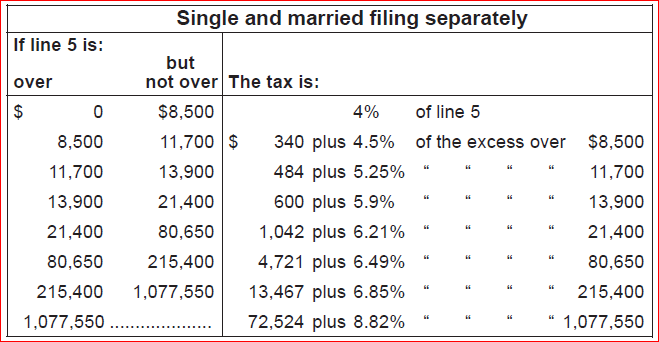 Calculate Your 2019 Estimated Tax Payments
Step 3, cont’d -  Calculate 2019 estimated tax on New York State taxable income of $20,750

From Form IT-2105 page 8:
Single and married filing separately chart:

$600.00 + 
($20,750 -$13,900) x 5.9%  which equals $6,850 x 5.9% = $404.15
So, $600 + $404.15 = $1,004.15.  Anne’s estimated New York State income tax on her 2019 assistantship is $1,004.
Calculate Your 2019 Estimated Tax Payments
Step 3, cont’d -  Calculate 2019 estimated tax on New York State taxable income of $20,750
If Anne pays the $1,004 when she files her 2019 income tax return (in 2020), she could be subject to an estimated tax penalty for not paying her New York State income taxes on a timely basis.

To avoid estimated tax penalty, must pay the lesser of:
90% of 2019 estimated tax ($1004) = $904
100% of 2018 tax = $1089

So, Anne must pay in $904 at minimum in 2019 as estimated tax payments ($1,004 if she wants to avoid paying New York State income tax again when she files her 2019 return).
Calculate Your 2019 Estimated Tax Payments
ESTIMATED TAX DUE DATES FOR 2019
	Quarter 1 – April 15, 2019
	Quarter 2 – June 17, 2018
	Quarter 3 – September 16, 2019
	Quarter 4 – January 15, 2020


Anne decides she is going to pay in $1,004 for her estimated 2019 New York State income taxes.  She pays $251 each quarter by the due dates above.
Calculate Your 2019 Estimated Tax Payments
How to make IRS estimated quarterly tax payments
Mail your payment (check or money order) with payment voucher (IRS Form 1040-ES, Vouchers 1-4)	
Pay online at www.irs.gov website or using IRS2Go App –
Through IRS Direct Pay – pay directly from your bank account 
Pay with credit card – through processor (requires fee)
How to make NYS estimated quarterly tax payments
Mail your payment (check or money order) with payment voucher (NY Form IT-2105, Voucher)	
Pay online at www.tax.ny.gov website (need to create Online Services account)
Pay directly from your bank account 
Pay with credit card – through processor (requires fee)
Resources
University of Rochester Graduate Student Tax Information on Provost’s website

IRS Publication 970 – Tax Benefits for Education:
	https://www.irs.gov/pub/irs-pdf/p970.pdf
IRS Publication 505 – Tax Withholding and Estimated Tax for 2019:
	https://www.irs.gov/pub/irs-pdf/p505.pdf
IRS Form 1040-ES (Quarterly Tax Payments):
	https://www.irs.gov/pub/irs-pdf/f1040es.pdf
NYS Form IT-2105 (Quarterly Tax Payments) and Instructions:
   https://www.tax.ny.gov/pdf/current_forms/it/it2105i.pdf
Tax Reporting:Nonresident Aliens for Tax Purposes
Non-Resident Aliens for Tax Purposes
Review email "Welcome to GLACIER Tax Prep" sent from GLACIER with details on how to access GTP.
The GTP System is available to foreign national students at 	www.glaciertax.com/login .

Gather your documents to complete your 2018 federal and state tax returns (Form 1042-NR).
Form 1042-S 
1099 Forms (1099-MISC, 1099-DIV, 1099-INT)

You can receive assistance with your tax forms via GTP by scheduling an appointment on-line with ISO.